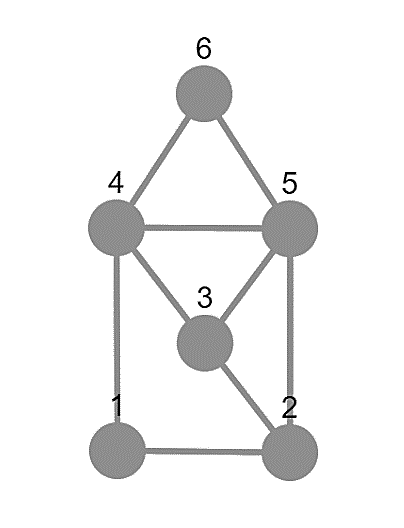 Asymmetric Graphs
Simona Dubeková
Symmetries of a Graph
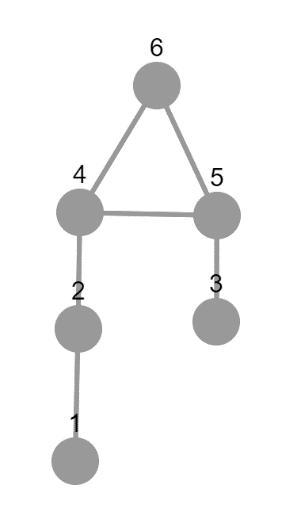 Symmetric
The group of itsautomorphisms hasorder greater than 1
Asymmetric
A graph whichis not symmetric
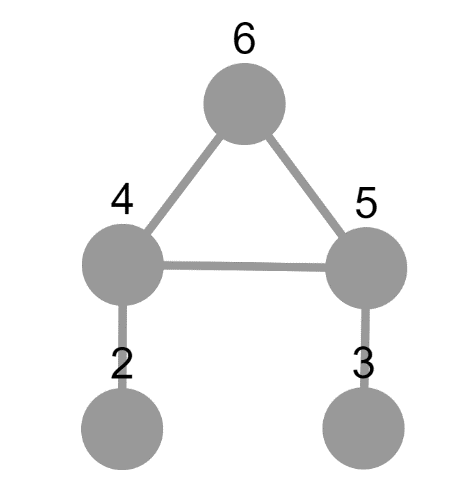 2
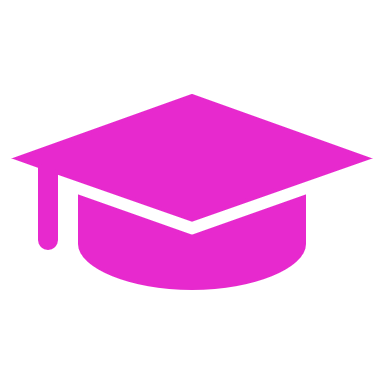 Goal
In general
We
The degree of symmetry of a symmetric graph
Measured by the size of its group of automorphisms
The degree of asymmetry of an asymmetric graph
Measured by the number of vertices which we have to delete to obtain a symmetric graph
3
Minimal asymmetric graphs
„An undirected graph G on at least two vertices is minimal asymmetric if G is asymmetric and no proper induced subgraph of G on at least two vertices is asymmetric.“(Schweitzer, 2016)
Pascal Schweitzer and Patrick Schweitzer. Minimal asymmetric graphs ..., 2016.
4
[Speaker Notes: Complete list of minimal asymmetric graphs.]
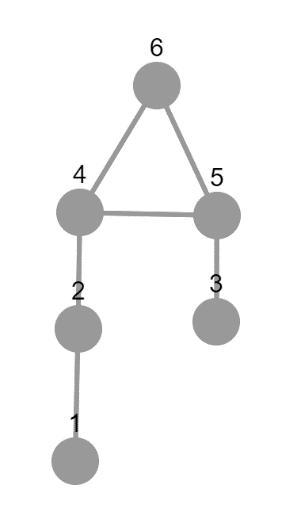 Packages
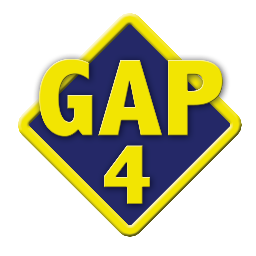 Grape
constructing
analysing
JupiterViz
drawing
5
Two types of questions
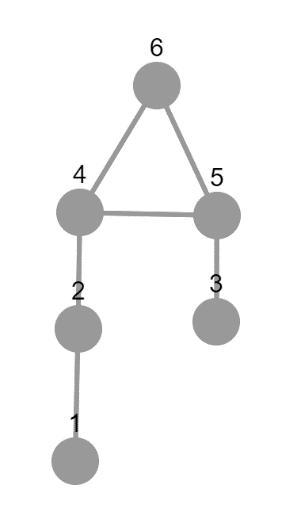 Removing
Adding
vertices and edges from minimal asymmetric graphs







Which and how many non trivialsymmetries will we get?
vertices and edges to minimal asymmetric graphs







Will any be still asymmetric?
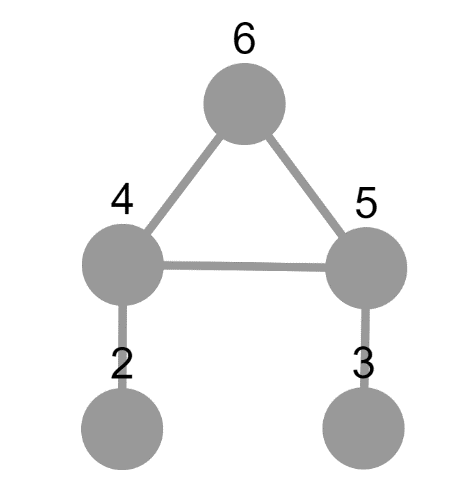 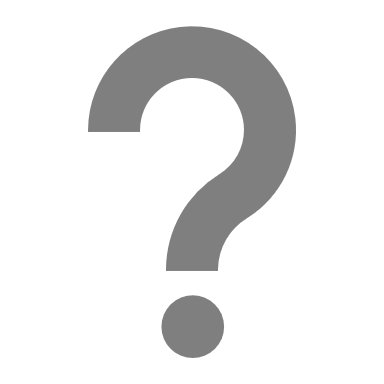 6
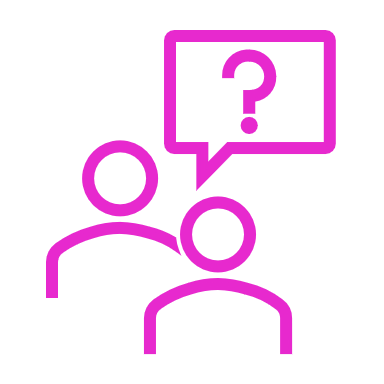 Thank you for your attention
Bibliography
Pascal Schweitzer and Patrick Schweitzer. Minimal asymmetric graphs. Journal of Combinatorial Theory, Series B, 127(4):215227, 2016. [Citované 2021-03-21] Dostupné z https://www.researchgate.net/publication/301896061_Minimal_Asymmetric_Graphs.
8